Welcome!
You will be muted during this session. Please use the chat box or raise your hand.
You can show or hide your video.
This session is being recorded.
All materials can be found here: https://www.pbisvermont.org/training-resources/vtpbis-annual-forum/
Questions? Contact Anne Dubie at anne.dubie@uvm.edu
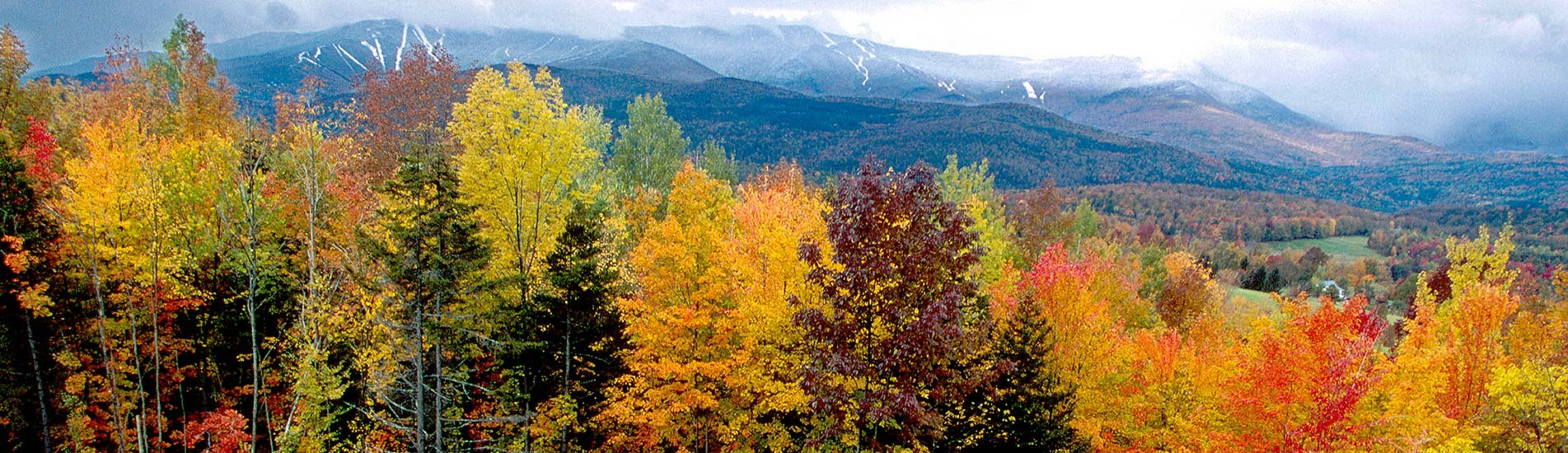 Welcome to the 2020 VTPBIS Forum!
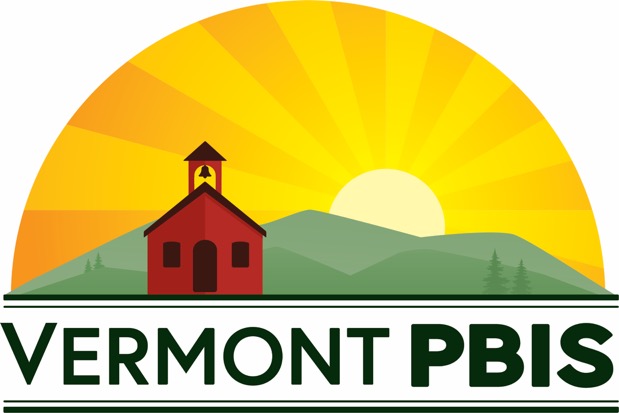 [Speaker Notes: Good morning everyone. I am Sherry Schoenberg and I’m here with Amy Wheeler-Sutton, Anne Dubie, and the rest of the VTPBIS State Team and we’d like to welcome you to the 2020 VTPBIS Virtual Forum. 

To start the Forum today, we want acknowledge that we do our work on Abenaki land. We realize the importance of understanding the long history of hardship faced by all First Nations Peoples. We recognize that inequities and injustices must be reconciled and healed, and there is much work to be done.

We hope that today’s Forum will be a place where we can intentionally focus on our commitment on do this work.]
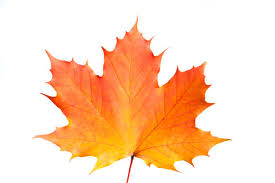 Who’s Here?
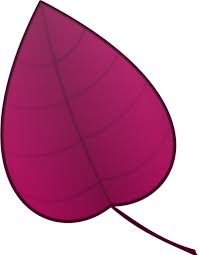 40
 School and SU Coordinators
65 Team Members/
Educators
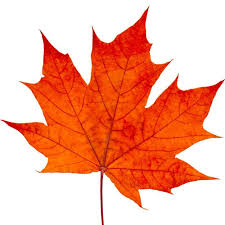 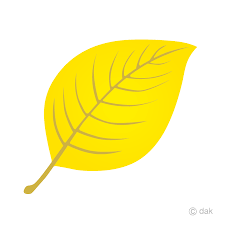 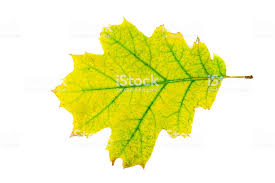 18 Admins
24 State Partners
19 Project AWARE Grantees
Schedule and Materials
8:30 – 9:45: Opening Remarks and Keynote
10:15 – 11:45: Workshop Sessions

LUNCH ON YOUR OWN

12:30 – 1:15: (Optional) Ignite Sessions or Team Time
1:30 – 3:00: Featured Sessions

Materials at:
https://www.pbisvermont.org/training-resources/vtpbis-annual-forum/
Guiding Principles for Today’s Learning
Prioritize equity
Make student growth and benefit central to all decisions
Prioritize the most effective and efficient practices
Use data
Invest in systems
Lean On Your Framework
PBIS has meant the world to us as we have made the transition back to in-person learning. I have said a million times over the past 3 months that PBIS provides a perfect framework for us to articulate, teach, practice, and reinforce all of these new routines in our buildings. 

Matt Young, Principal, 
Peoples Academy Middle School
How is VTPBIS Doing?
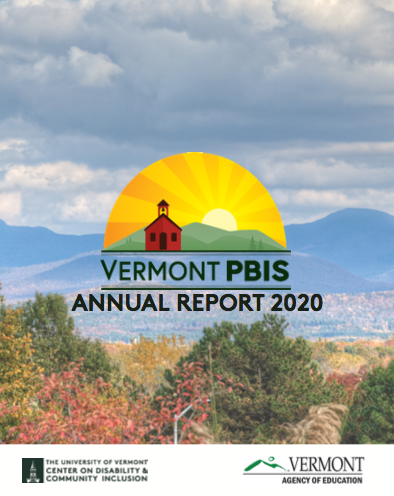 Number of VTPBIS Schools
Implementation Levels (N=165)
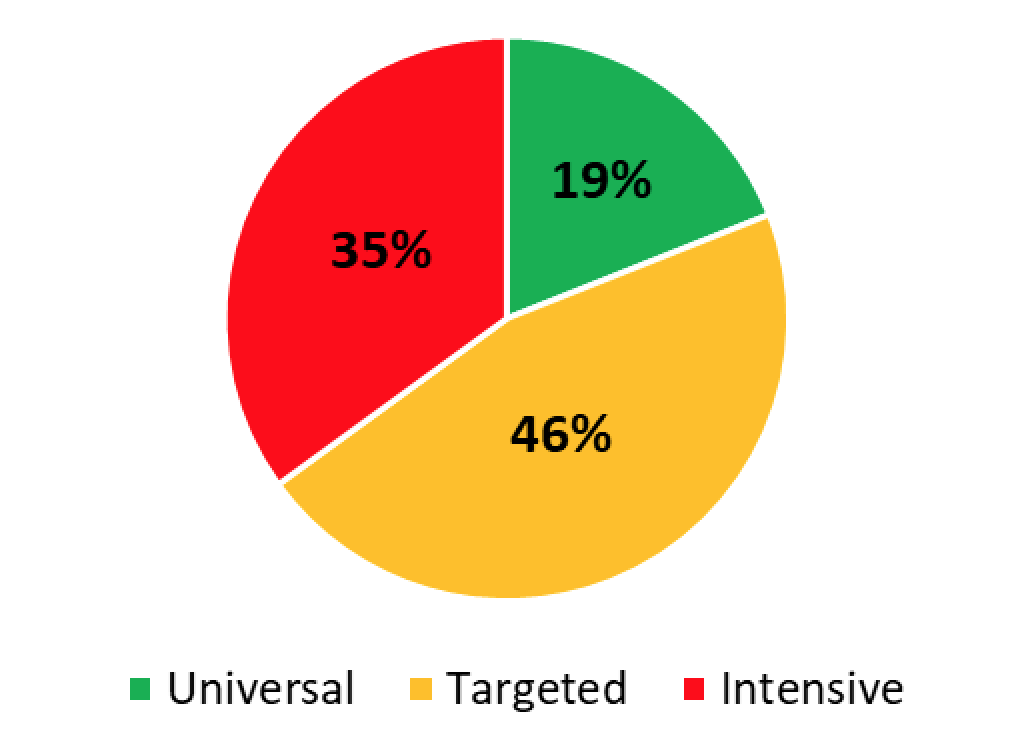 SY 20 Professional Learning Opportunities
97.73% Highly Satisfied/ Satisfied
32 In-Person and Web-Based Trainings
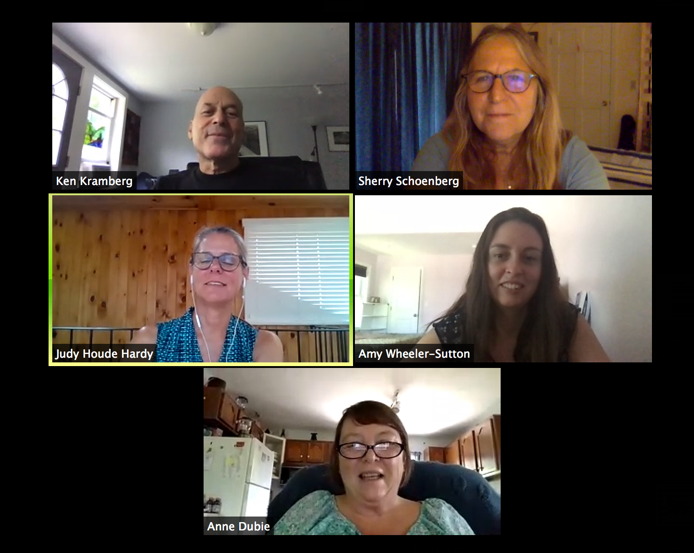 1,221 Participants
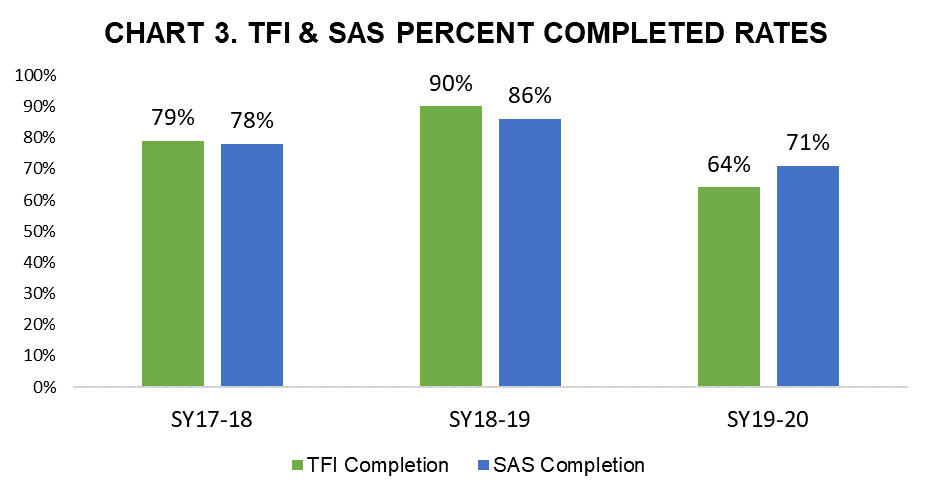 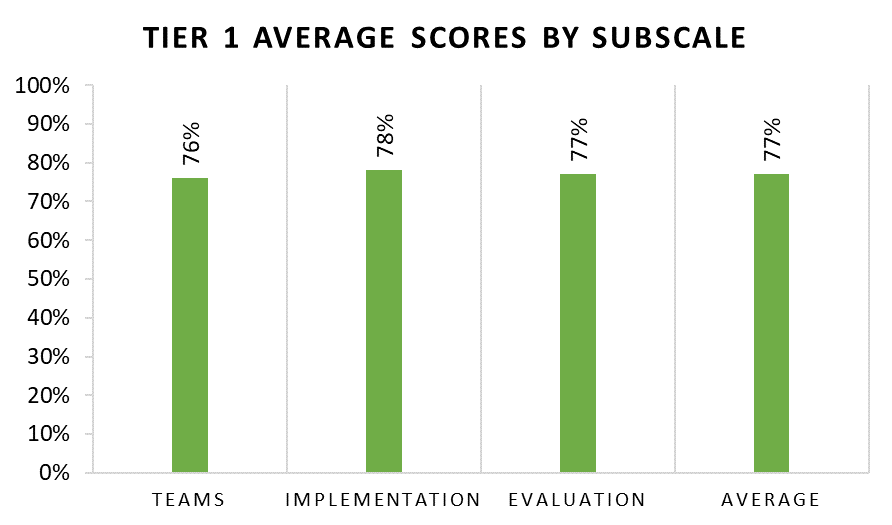 VTPBIS Acknowledgements
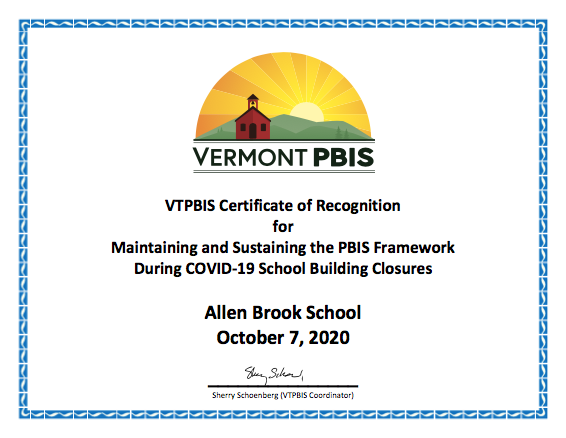 19 VTPBIS schools recognized
[Speaker Notes: additional narrative evidence of positive student outcomes, adapting PBIS, and partnering with families during remote learning]
Status of 2019-20 Action Plan
VTPBIS Action Plan for 2020-21
VTPBIS State Team Commitment to Equity:
Raise our own level of awareness and sensitivity
Embed equity and cultural responsiveness in all PD and coaching
Promote PD grounded in equity and that includes voice, choice, and ownership of all students, families, and staff
Collect, analyze, problem-solve, and act on fidelity and student outcome data 

https://www.pbisvermont.org/best-vtpbis-state-team-commitment-to-equity/
VTPBIS Action Plan for 2020-21
VTPBIS State Team Commitment to Equity:
Raise our own level of awareness and sensitivity
Embed equity and cultural responsiveness in all PD and coaching
Promote PD grounded in equity and that includes voice, choice, and ownership of all students, families, and staff
Collect, analyze, problem-solve, and act on fidelity and student outcome data 

https://www.pbisvermont.org/best-vtpbis-state-team-commitment-to-equity/
VTPBIS Action Plan for 2020-21 – cont’d
Provide real-time professional development, resources, and support that promote effective social/emotional/behavioral learning and wellness at home, school, or through hybrid education
Welcome 
Rick Dustin-Eichler
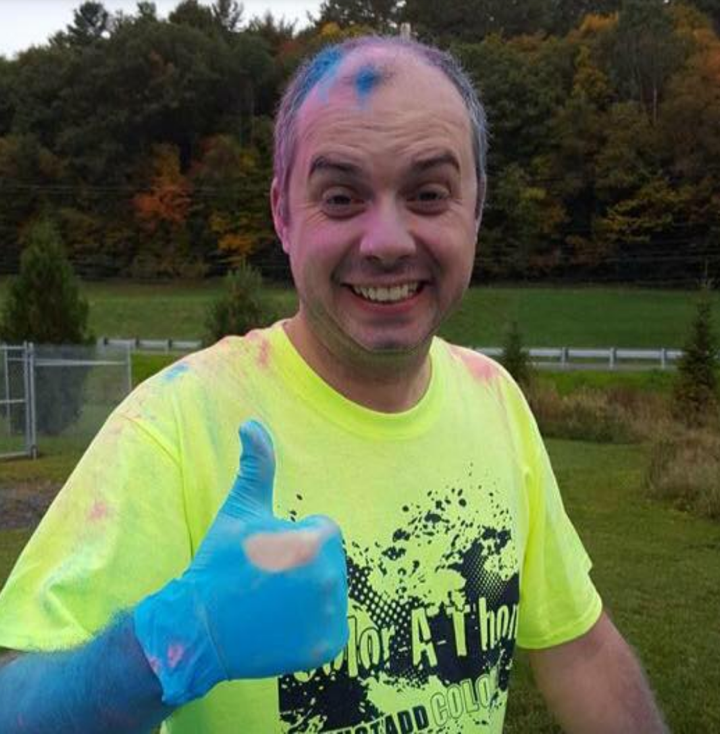